LA COMUNICAZIONE «DI MASSA»
Teoria della società di massa – premesse di base
Isolamento psicologico
Relazioni sociali improntate all’impersonalità
Individui liberi da pressioni/obblighi sociali informali e vincolanti
Teoria psicologica dell’azione (‘20/’30)
Stimolo-risposta 
Le cause del comportamento vanno ricercate nella struttura biologica e nell’innatismo
I FASE: TEORIA IPODERMICA o della «manipolazione»
Ogni membro del pubblico di massa è personalmente ‘attaccato’ dal messaggio (Wright, 1975)
Convergenza fra:
Teoria della «società di massa» (pensiero politico conservatore) – ogni idea semplice è anche la più radicale ed esclusiva
La massa:
Aggregato omogeneo di individui, uguali anche se provenienti da strati sociali e ambienti diversi
I membri non si conoscono, hanno scarsa possibilità di interazione reciproca
Non ha tradizione, regole di comportamento, leadership e struttura organizzativa (atomizzazione)
Prevede isolamento fisico e normativo
È il risultato della disgregazione  delle comunità preesistenti

Teoria psicologica dell’azione (stimolo-risposta) 
 Modello comunicativo fondato sulla psicologia behaviorista/comportamentista (viene considerato solo quanto è visibile, non importa ciò che accade all’interno del soggetto)
PRIME OPERAZIONI PER CONVINCERE PUBBLICO ED ELETTORATO
Napoleone istituisce un bureau de l’opinion publique – organismo di stampa e propaganda
I guerra mondiale. Quasi tutti i Paesi si dotano di un «ministero dell’Informazione» – convincere ad accettare il progetto bellico
Prima operazione propagandistica di un governo moderno: 
Il Presidente statunitense Woodrow Wilson crea con decreto legge il 13 aprile 1917 il Committee of public information con l’obiettivo di «vendere la guerra al pubblico americano»
I PRINCIPI ELEMENTARI DELLA PROPAGANDA DI GUERRA (Arthur Ponsonby 1871-1946)
«Noi non vogliamo la guerra»
«Il campo avverso è il solo responsabile della guerra»
«Il nemico ha l’aspetto del diavolo e del cattivo di turno»
«Quella difesa è una causa nobile e non frutto di interessi personali»
«Il nemico provoca intenzionalmente atrocità»
«Il nemico usa armi illegali»
«Le perdite del nemico sono imponenti»
«Artisti e intellettuali sostengono la causa»
«La causa ha carattere sacro»
«Chi mette in dubbio quanto dichiarato è un traditore»
IL TERZO REICH
«Il nemico ci ha sconfitto sul fronte della propaganda a mezzo dei volantini (…) Il nemico ci ha vinto non in un corpo a corpo sul campo di battaglia, baionetta contro baionetta. No! Pessimi testi su poveri fogli malamente stampati hanno fatto venir meno il nostro braccio» 
(Bollettino della 18° armata del Kaiser alla fine della I guerra mondiale)
 Joseph Goebbels – vertice Ufficio della Propaganda 1929
Principi di propaganda del Terzo Reich (Dobb, 1954)
IL MODELLO DI HAROLD LASSWELL (1948) E IL SUPERAMENTO DELLA TEORIA IPODERMICA
Le 5 W
CHI? WHO - Studio dell’emittente
Dice
COSA ? WHAT - Analisi e contenuto del messaggio
ATTRAVERSO QUALE CANALE? WHERE - Analisi dei mezzi
A CHI? WHOM - Analisi del pubblico
CON QUALI EFFETTI? WHAT EFFECTS - Analisi degli effetti
Premesse forti:
 - Processi asimmetrici (emittente attivo e destinatario passivo, «reagisce» colpita dallo stimolo).
- Comunicazione intenzionale e pianificata, rivolta ad uno scopo (campagne* elettorali, propagandistiche, pubblicitarie, informativa ecc.). Gli unici effetti pertinenti sono quelli osservabili: cambiamenti, modifica di comportamenti, atteggiamenti, opinioni…
- Emittente e destinatario appaiono isolati, indipendenti da rapporti di natura sociale, situazionale, culturale. Gli effetti riguardano destinatari atomizzati, isolati.

*Campagna: 
Ha scopi specifici, è pianificata per raggiungerli; ha una durata temporale definita; è intensiva e ha vasta copertura; il suo successo è soggetto a valutazione; è promossa da istituzioni o enti dotati di un certo potere/autorità; i suoi argomenti sono «venduti» al pubblico, per il quale sono nuovi, anche se si fondano su schemi condivisi di valori (McQuail, 1977).
APPROCCIO EMPIRICO-SPERIMENTALE odella «persuasione»
Dagli anni ‘40
Metodologia psicologico-sperimentale
Revisione del meccanismo stimolo-risposta
Studio e analisi dei tratti specifici di personalità
Ricerca sull’organizzazione ottimale del messaggio a scopo persuasivo

CAUSA/STIMOLO            PROCESSI PSICOLOGICI                EFFETTO/RISPOSTA
                                                 INTERVENIENTI
                                                   (mediazione)
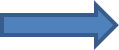 CARATTERISTICHE PSICOLOGICHE DEL PUBBLICO, FATTORI LEGATI ALL’EMITTENTE E AL MESSAGGIO (Mauro Wolf, 1985)
1. Interesse ad acquisire informazione
2. Esposizione selettiva:
tendenza ad esporsi all’informazione congeniale alle proprie attitudini evitando messaggi difformi
Leon Festinger, «Teoria della dissonanza cognitiva», (1957)
3. Percezione selettiva:
Cooper, Jahoda (1947): cartoons a scopi anti-razzisti. Il messaggio «non viene compreso» (derailment of understanding o decodifica aberrante)
Effetto di assimilazione
Effetto di contrasto
CARATTERISTICHE PSICOLOGICHE DEL PUBBLICO, FATTORI LEGATI ALL’EMITTENTE E AL MESSAGGIO
4. Memorizzazione selettiva:
Effetto Bartlett (1932): nel corso del tempo, la memoria seleziona gli elementi più significativi per il soggetto, a scapito di quelli difformi o culturalmente distanti
Effetto latente (sleeper effect): in alcuni casi, dopo l’esposizione al messaggio, la persuasione è pressoché nulla; col passare del tempo, aumenta

5.Credibilità del comunicatore
6.Ordine delle argomentazioni:
Effetto primacy
Effetto recency
7.Completezza delle argomentazioni
8.Esplicitazione delle conclusioni
TEORIA DEGLI «EFFETTI LIMITATI»Approccio sociologico empirico
Connette i processi di comunicazione di massa alle caratteristiche del contesto sociale entro cui si realizzano
propaganda/manipolazione                   persuasione                      influenza mediata
Paul Felix Lazarsfeld: studio condotto nella contea di Erie nell’Ohio (campagna presidenziale fra F.D. Roosvelt, candidato democratico e Wendell Willkie, candidato repubblicano)
Messaggio mediale sottoposto ad analisi: discorsi elettorali e messaggi politici
Mezzi: quotidiani, settimanali e radio
Tecnica del «panel»: campione di 600 persone intervistate ad intervalli regolari di un mese fra il giugno e il novembre 1940
Emerge la figura del leader d’opinione
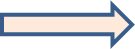 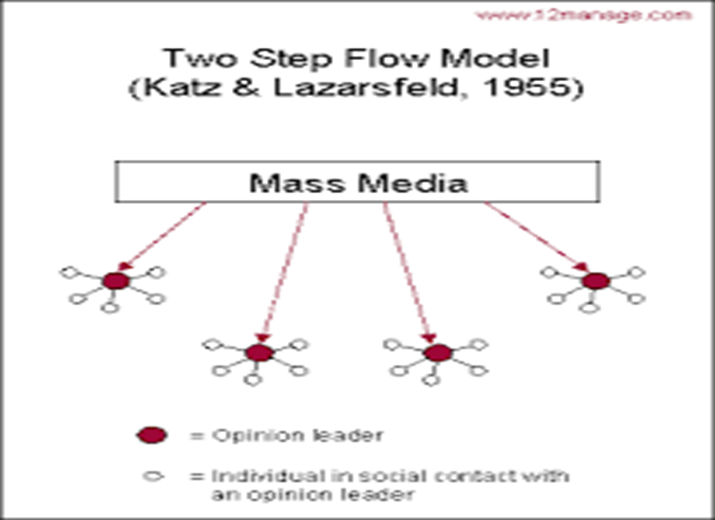 FUNZIONI E DISFUNZIONI SOCIALI DEI MEDIA (Denis McQuail)
Informazione 
Innovazione, adattamento, progresso, allertare…
Correlazione
Spiegare, interpretare, commentare…
Continuità
Costruire il consenso, funzione eticizzante, legittimazione delle autorità, prestigio
Intrattenimento
Mobilitazione
Politica, guerra, lavoro, iniziative sociali, ecc.

Disfunzioni – mass-media e Internet
Flussi liberi e circolanti, incontrollati
Ripiegamento sul privato (esibizione, autoreferenzialità, egocentrismo)
Eccesso di informazioni (scorrette, parziali, fake news)
Disfunzione narcotizzante
Critica culturologica-estetica
Conformismo
LA PROSPETTIVA «USI E GRATIFICAZIONI»
Dal secondo dopoguerra gli studi sulla comunicazione si fanno più maturi.
I media diventano a pieno titolo agenti di socializzazione e fonti di mutamento, presenza permanente all’interno della società, interagendo con la quotidianità.
L’idea di «funzione» che sostituisce quella di «scopo» introduce la possibilità che la loro azione abbia una portata generale, non sempre misurabile e potenzialmente difforme dalle aspettative dell’emittente.
La prospettiva viene rovesciata: non si tratta di capire cosa fanno i media alle persone bensì cosa fanno le persone con i media (Blumer, Katz, 1974).
In sintesi:
L’idea di massa scompare a favore di un pubblico attivo e attento, dotato di capacità valutative
Il pubblico utilizza i media per soddisfare una gamma di bisogni ed esigenze
I media competono con altre potenziali forme di soddisfazione (cosiddette «alternative funzionali»)
Le persone sono piuttosto consapevoli dei processi comunicativi in cui sono coinvolte
Lo studio scientifico deve sospendere i giudizi di valore sui contenuti offerti 
LA NATURA DEI BISOGNI:
Emozioni, affetti
Relax, compagnia, abitudine/rituale, oblio
Apprendimento
Adrenalina
Costruzione dell’identità personale e sociale (modelli di comportamento e stili di vita) e comprensione di sé
STUDIO EFFETTI A LUNGO TERMINE
I media svolgono un ruolo di costruzione della realtà
Aiutano a strutturare l’immagine della realtà sociale nel LUNGO PERIODO
A organizzare nuovi elementi di tale immagine
A formare nuove opinioni e credenze
Non più
Effetti intenzionali legati ad un
Contesto comunicativo circoscritto nel tempo (campagne) e caratterizzato da scopi
Ma
Da effetti limitati                                       a effetti cumulativi
RITORNO ALLA CONCEZIONE DEL MEDIUM «FORTE»
Rinnovato potere dei media
L’effetto non riguarda attitudini, valori, comportamenti del destinatario, ma è un EFFETTO COGNITIVO; i media svolgono un ruolo di costruzione della realtà
Effetti cumulativi sedimentati (metafora: «come la goccia d’acqua che a lungo erode la pietra»)
Da «effetti intenzionali» a «effetti latenti»
I media sono:
Cumulativi – l’impatto è molto più forte; agiscono come un sistema organico altamente pervasivo
Consonanti – messaggi più simili che dissimili
Onnipresenti– sapere pubblico, pubblicamente noto
(E. Noelle-Neumann, 1973)
«I media aiutano a strutturare l’immagine della realtà sociale – nel lungo periodo – a organizzare nuovi elementi di tale immagine, a formare nuove opinioni e credenze» (Roberts, 1972).
AGENDA SETTING(Mc Combs, Shaw, 1979)
I media non inducono cosa pensare ma su cosa riflettere
Due livelli:
Ordine del giorno
Gerarchia di importanza   
In conseguenza dell’azione mediale, il pubblico è consapevole o ignora, dà attenzione o trascura, enfatizza o neglige, elementi specifici degli scenari pubblici. Il pubblico tende a includere o escludere dalle proprie conoscenze ciò che i media includono o escludono dal proprio contenuto. La comprensione della realtà sociale è mutuata per lo più dai media (dipendenza cognitiva dai media).
Le diverse «agende»: intrapersonale (salienza individuale); interpersonale (salienza comunitaria); percezione dell’opinione pubblica (clima d’opinione e tematizzazioni), perceived community salience.
Anche le strategie politiche ne sono influenzate.
LA «SPIRALE DEL SILENZIO», Elisabeth Nolle-Neumann
Premesse:
Particolare teoria dell’opinione pubblica: gli individui hanno una naturale predisposizione ad evitare l’isolamento (ad essere socialmente isolati nell’esprimere le proprie opinioni). Ciò li spinge ad un atteggiamento di natura conformista. Hanno riluttanza ad esprimersi se ritengono che le loro idee siano percepite minoritarie o addirittura «perdenti».
Il modo più semplice per sondare l’opinione diffusa è costituito da quanto presentato dai media (a torto o ragione).
Si instaura un processo perverso: le voci più deboli sono portate a ritirarsi.
Il modello può servire a spiegare le circostanze in cui opinioni, mode, atteggiamenti, balzano improvvisamente agli onori della cronaca, come nati dal nulla. Spesso di tratta di fenomeni sociali già presenti e diffusi.
Ad un certo punto le tensioni della spirale tracimano, il circuito si spezza e le voci indotte al silenzio fuoriescono.
PROCESSO DI NEWSMAKING E VALORI-NOTIZIA
CRITERI SOSTANTIVI
Grado di importanza dei soggetti coinvolti, prestigio e notorietà
Impatto sulla nazione e sugli interessi nazionali (significatività)
Quantità di persone che l’evento coinvolge («legge di McLurg»: un europeo=28 Cinesi; 2 minatori gallesi=100 Pakistani)
Rilevanza riguardo gli sviluppi futuri di una situazione
Capacità di intrattenere – destare curiosità e attenzione; storie di human interest; rovesciamento di ruoli
CRITERI RELATIVI AL PRODOTTO
Tecnicamente trattabile, breve (detto giornalistico: le notizie come le gonne delle donne, lunghe da coprire l’essenziale, brevi da trattenere l’attenzione)
Novità
Qualità della storia (azione, ritmo, completezza, chiarezza del linguaggio, standard tecnici minimi)
Drammaticità – bad news is good news
Bilanciamento ( deve interessare tutti: generazione; geografia, ideologia politica)
CRITERI RELATIVI AL MEZZO
Deve fornire «buon materiale visivo»
Struttura narrativa (apertura, svolgimento, chiusura)
CRITERI RELATIVI ALLA CONCORRENZA
Ottenere l’esclusiva
«DISTORSIONE INVOLONTARIA»
Trattare un evento attraverso l’applicazione di stereotipi o l’uso di generalizzazioni.
Selezionare un fatto non particolarmente rilevante per riempire lo spazio di una sezione.
Titolare in modo non adeguato, conformandosi alla regola del «sensazionalismo» o a causa delle tempistiche del processo redazionale che hanno impedito una rilettura attenta del pezzo.
Introdurre materiale visivo non appropriato all’articolo per richiamare l’attenzione del pubblico o per la mancanza di archivi fotografici e foto focalizzate sul tema.